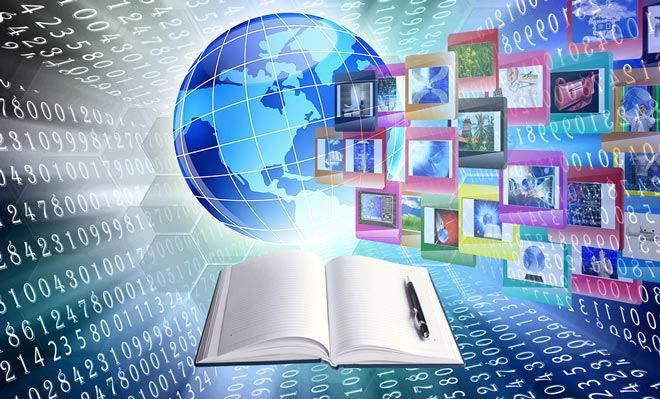 Обновленный ФГОС – 2021: 
вектор движения 
от нормативного к выдающемуся
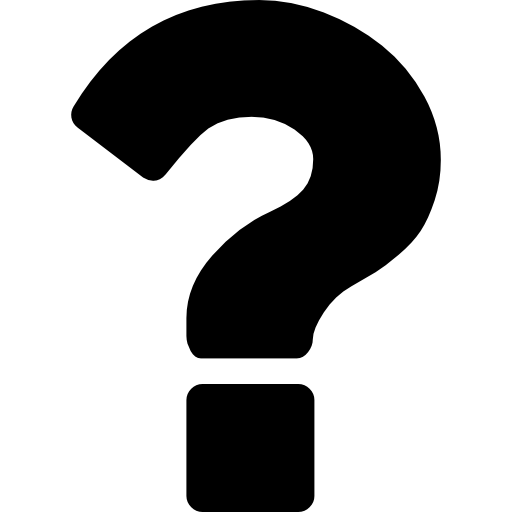 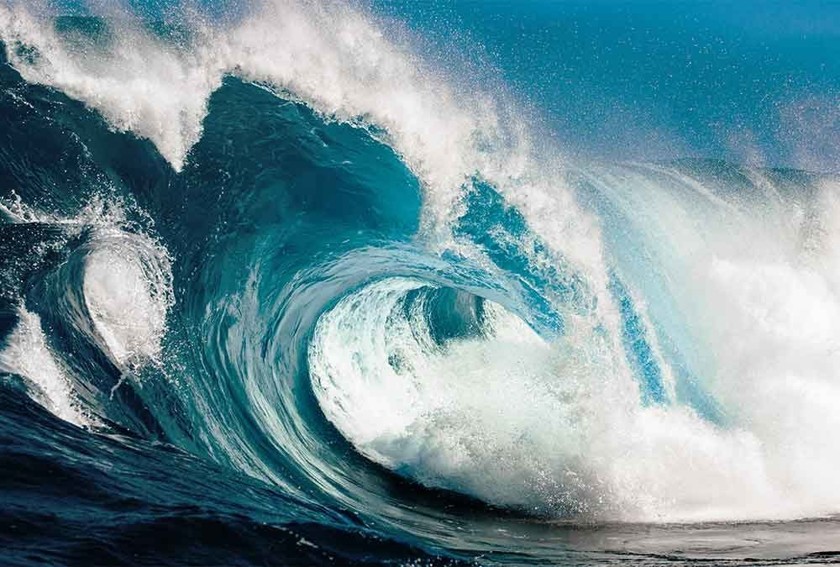 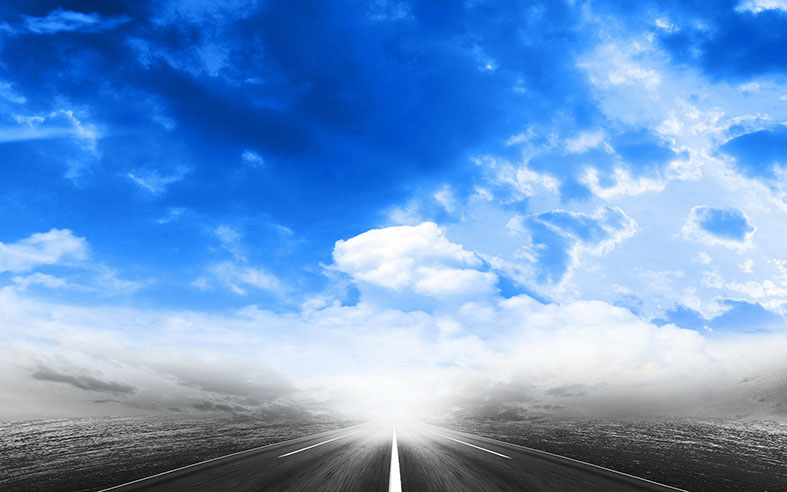 ВАЖНО В АЛГОРИТМЕ ПЕРЕХОДА
Организовать взаимодействие
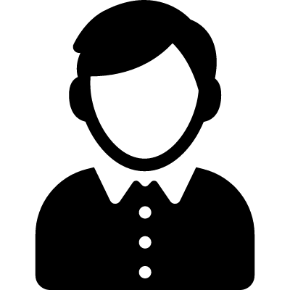 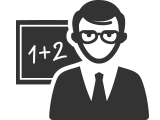 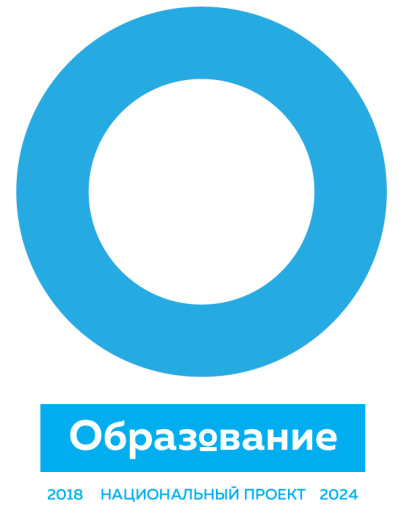 Воспитанник,обучающийся
Учитель,воспитатель,преподаватель
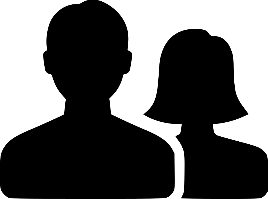 Родители
При переходе на обновленные ФГОС, важно сохранить атмосферу поддержки и участия через систему обратной связи, возможностей постоянного консультирования работниками школы, если необходимо – психологами. 
Очень важно отказаться от директивного и авторитарного способа принятия решения, поддерживать спокойный психологический климат во всех сообщества (ученический, родительский, учительский). Возможность обратиться за методической  помощью также может поддержать педагогов и родителей.
Психологическая поддержка
ВАЖНО В АЛГОРИТМЕ ПЕРЕХОДА
ЧЕТКО ОБОЗНАЧЕННЫЙ ФУНКЦИОНАЛ КАЖДОГО ЗАМЕСТИТЕЛЯ ДИРЕКТОРА И ИХ НОВЫЕ KPI
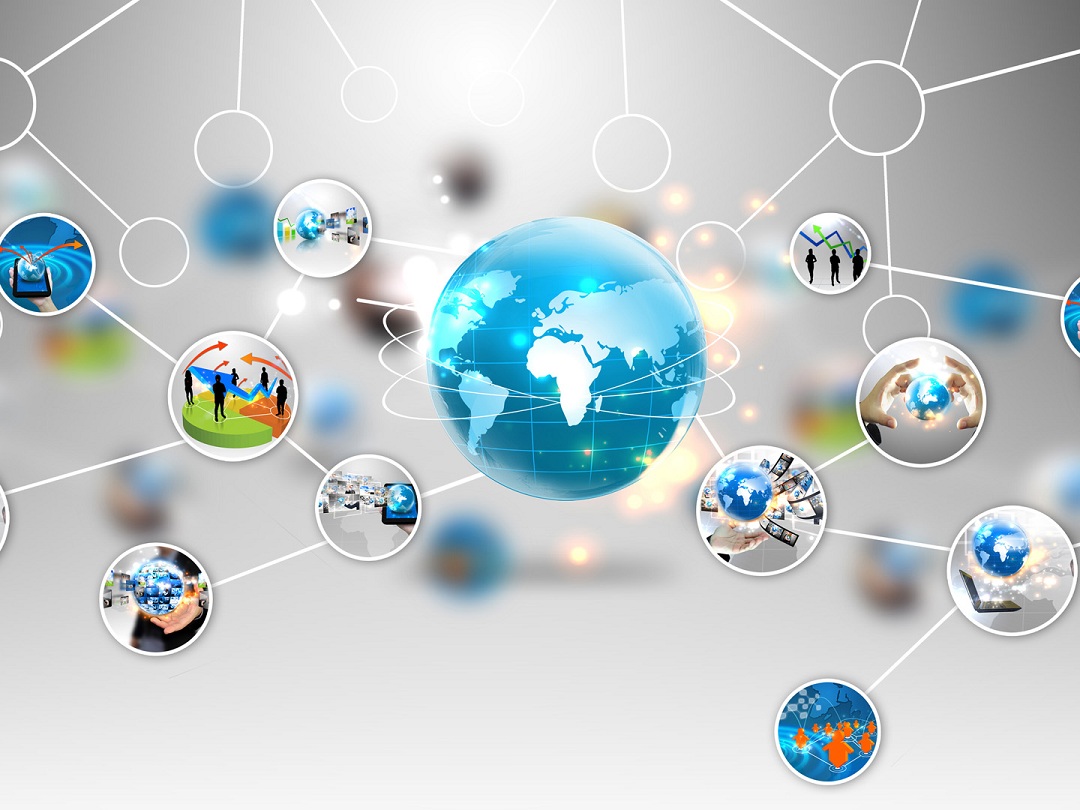 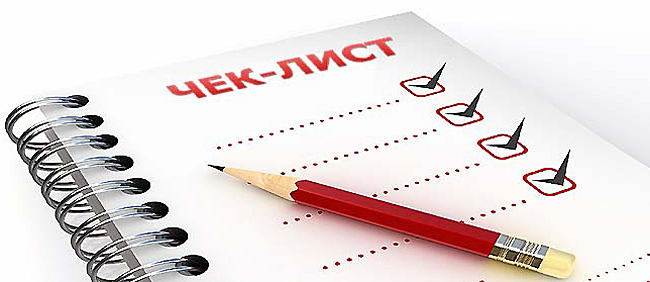 ЧЕК-ЛИСТЫ, ИНТРУКЦИИ, МАРШРУТНЫЕ ЛИСТЫ
Чек-лист подготовки педагогического совета
ВАЖНО В АЛГОРИТМЕ ПЕРЕХОДА
УЧИТЬСЯ! УЧИТЬСЯ! УЧИТЬСЯ!
Прежде всего – директору школы!
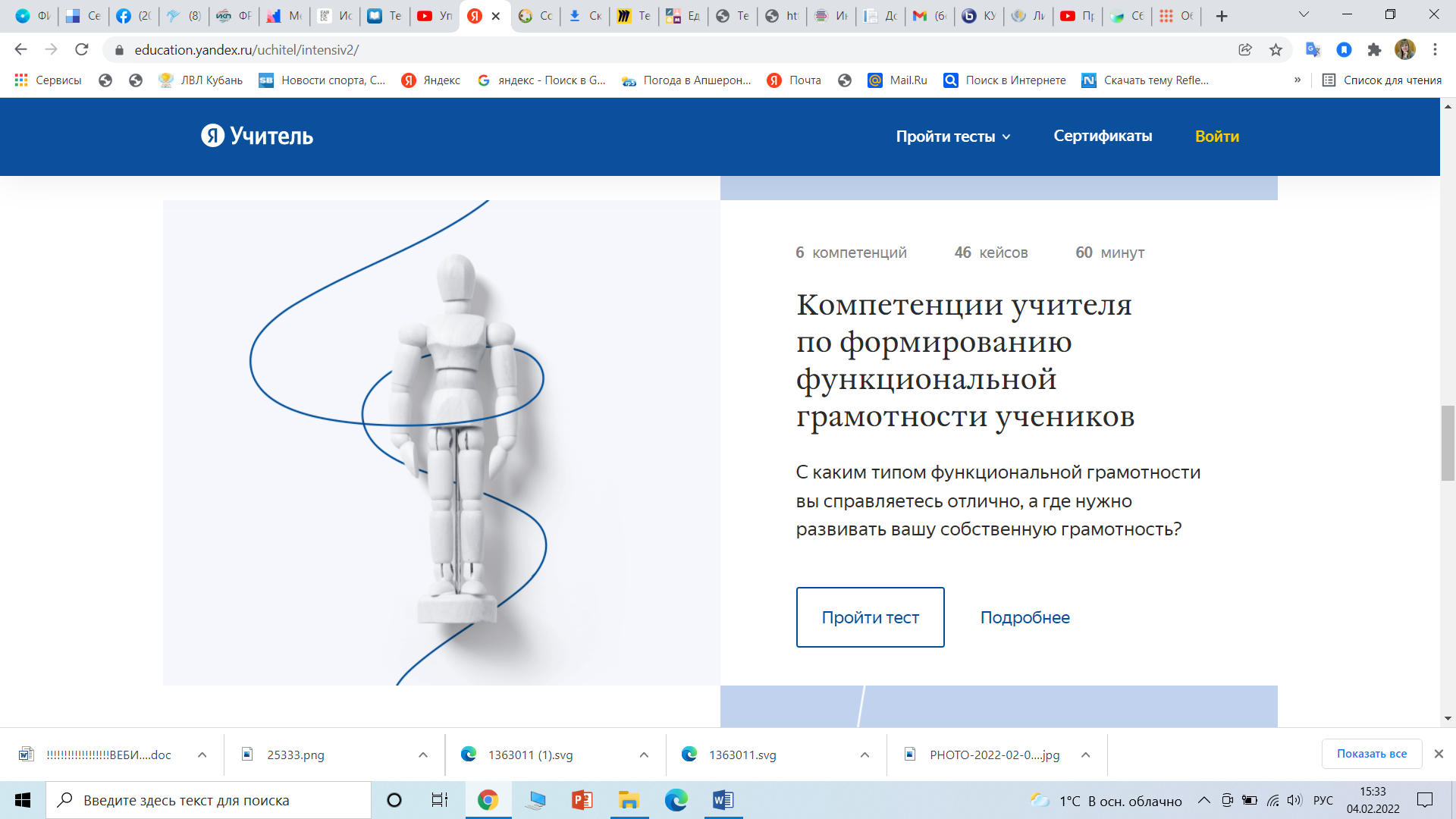 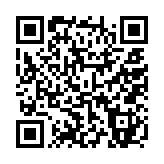 « …появилось объединение учителей-руководителей, директоров школ, которые будут встречаться для того, чтобы повысить свою квалификацию, обсудить важные проблемы, от чего выиграют все, а главное — ученики в школах» 

А.В.Шевченко, победитель Всероссийского конкурса «Директор школы»,  заместитель председателя Клуба директоров Кубани
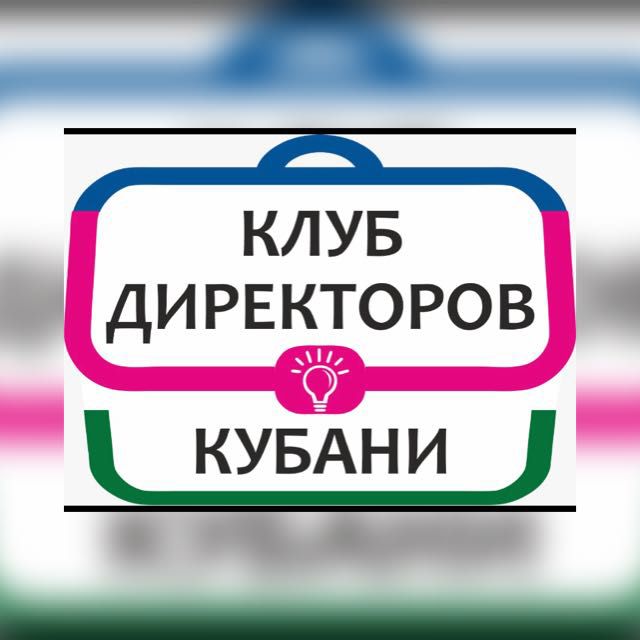 http://клуб-директоров23.рф

https://instagram.com/klub_directors23?r=nametag
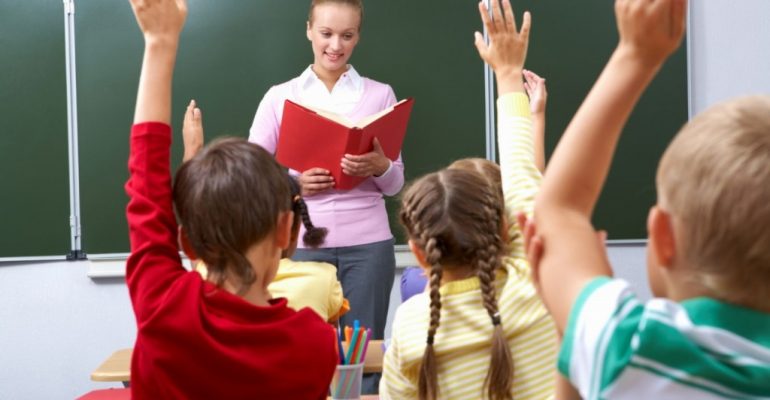